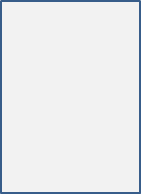 Faktenbuch
Gasthäuser in Oberursel
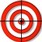 Ziel:
Geschichte aller Gasthäuser in Oberursel in Buchform
Gasthäuser
Hotels
Cafés
Eisdielen

Auflistung nach Adresse, Namen, Stadtplan?
Festlegung von Leitnamen
Findbuch

Erstellung in Buchform, A4/(A5), .ppt, pdf
Schriftart : Arial
Schriftgröße: 14 pt.

Vorlage, Template, Schablone:
s. Anhang

Veröffentlichung als Buch, .pdf
Im Internet
Buchandel
dnb
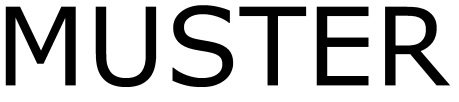 Gasthäuser in Oberursel
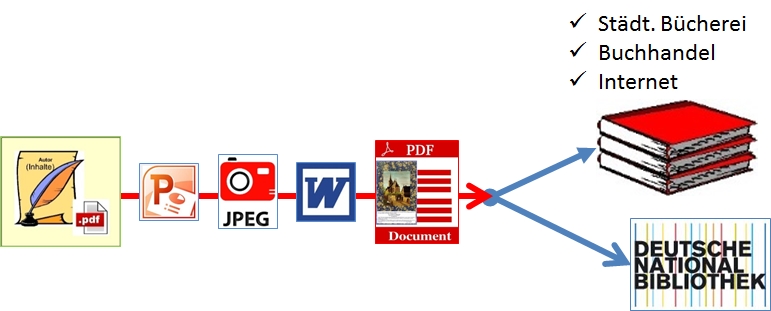 = 2,33 cm
= 2,33 cm
= 3,30 cm
= 3,30 cm
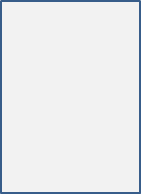 Faktenbuch
Gasthäuser in Oberursel
A4 = 21x29,7
Rand Satzspiegel:
a= 1/9*21 cm
   = 2,33

b=1/9 *29,7
  = 3,30 cm
Satzspiegel 
9x9 Raster
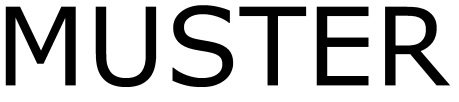 Layout-Vorlage: 
Buch und Eigendruck, Internet

Grundform: A4 hoch, (Boschüre, A5)

Satzspiegel: 9/9,
Rand: 1/9, o, u = 1/9*29,7cm        =3,30 cm
Rand: 1/9, r, l =1/9*21cm              =2,33 cm


Schriftart: Arial
Schriftgröße: 
Grundschrift: 14 Pkt, N, F, I

Bild-Unterschrift:12 Pkt., N

Quelle: Foto:, Infographik:
      dem Bild angepasst, 8 bis 12 Pkt, unverrückbar in Bild, gut lesbar, (Kontrast)
= 2,33 cm
= 2,33 cm
= 3,30 cm
= 3,30 cm
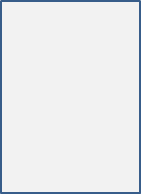 Adresse des Gasthauses, 14 Pt, Arial, F
Ackergasse 9
Seite
Titelblatt
Ackergasse 9, 61440 Oberursel
 
Cafe 1. Sahne, 	Inh. Julia Naumann seit 2011
L/C Bio Cafe Bistro Passage 9
	Von 2005 bis2010
 
„Acker 9“ Bistro,      Inh. Dieter Volz 1989-1999
Alle Betreiber, 
14 Pt, Arial
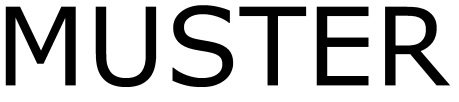 aus Findbuch
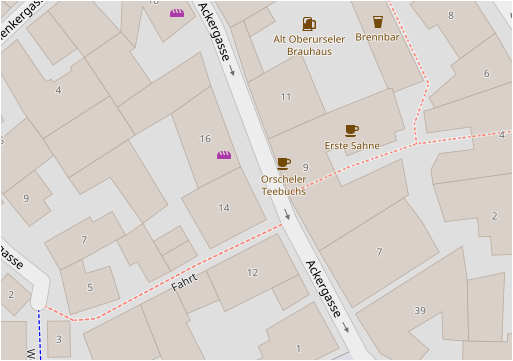 Standort  markieren
OpenStreetKarte (Maps)
Quelle: OpenStreet Map
Quelle oder Urheber
nicht vergessen
Optional, aktuelles Bild
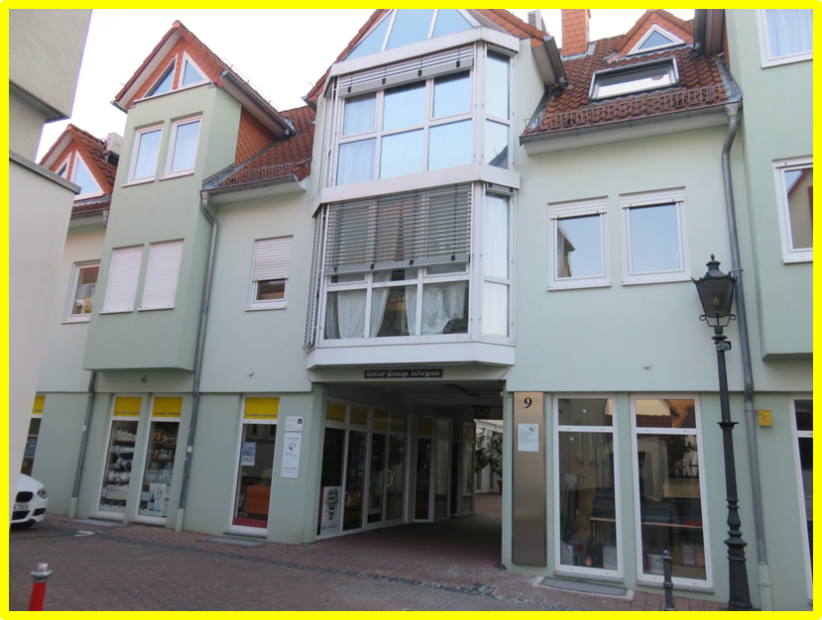 = 2,33 cm
= 2,33 cm
Foto: Heidi Decher
= 3,30 cm
= 3,30 cm
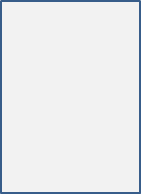 Adresse des Gasthauses, 14 Pt, Arial, F
Ackergasse 9
Cafe 1. Sahne, 	Inh. Julia Naumann seit 2011
Letzter Betreiber, 
14 Pt, Arial
2 ff. Seite
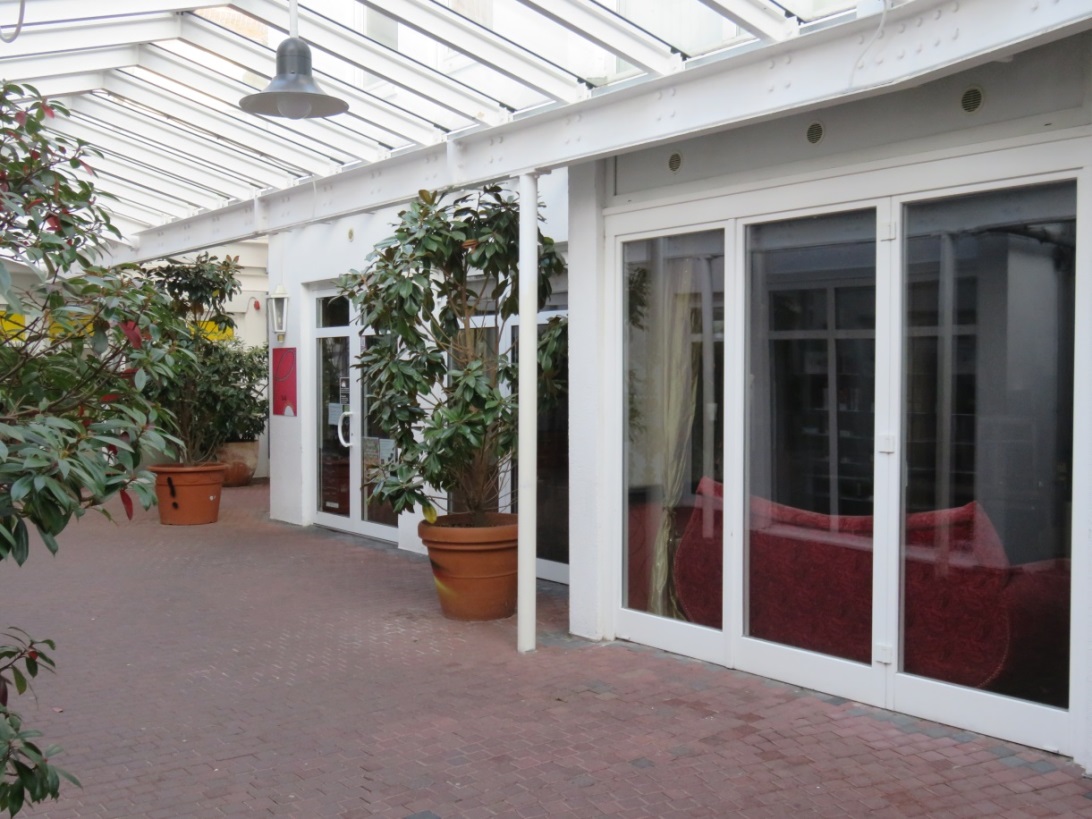 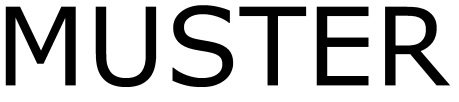 Foto: Heidi Decher
Cafe 1. Sahne,  Inhaberin: Julia Naumann
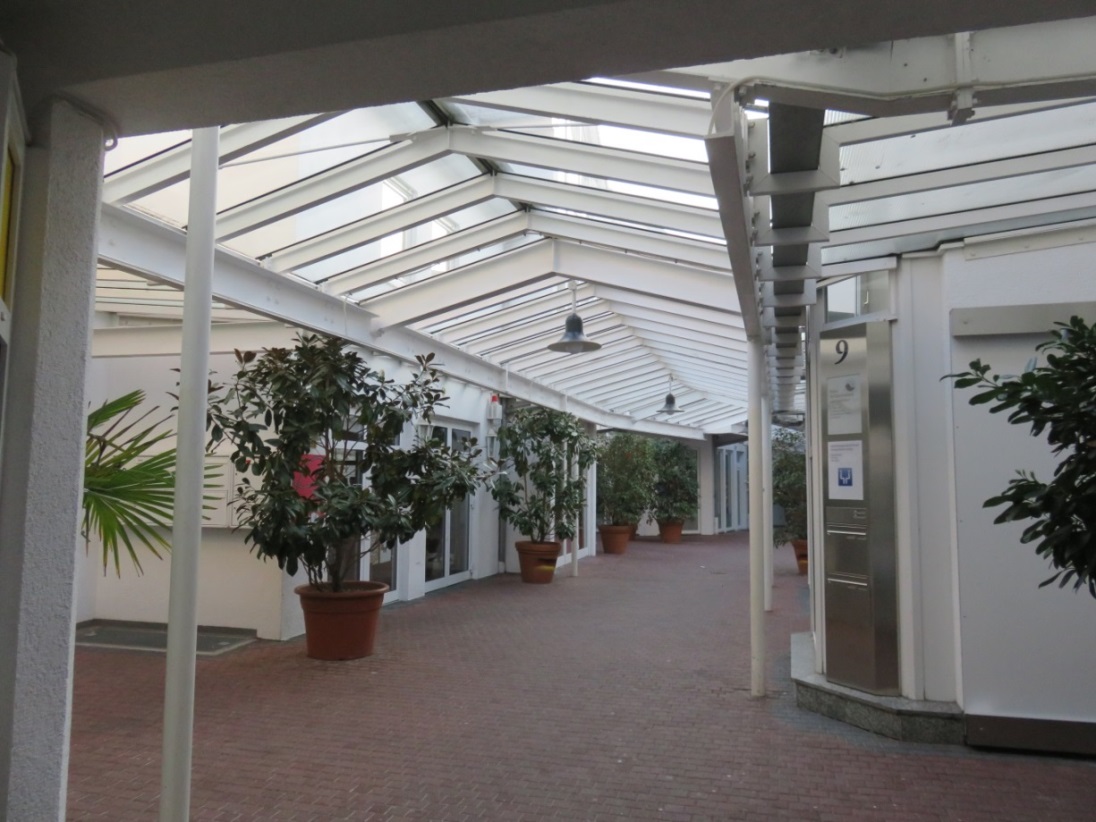 = 2,33 cm
= 2,33 cm
Foto: Heidi Decher
= 3,30 cm
= 3,30 cm
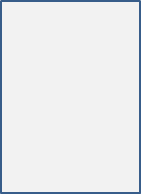 Adresse des Gasthauses, 14 Pt, Arial, F
Ackergasse 9
3 ff. Seite
X ter Betreiber, 
14 Pt, Arial
L/C Bio Cafe Bistro Passage 9
	Von 2005 bis2010
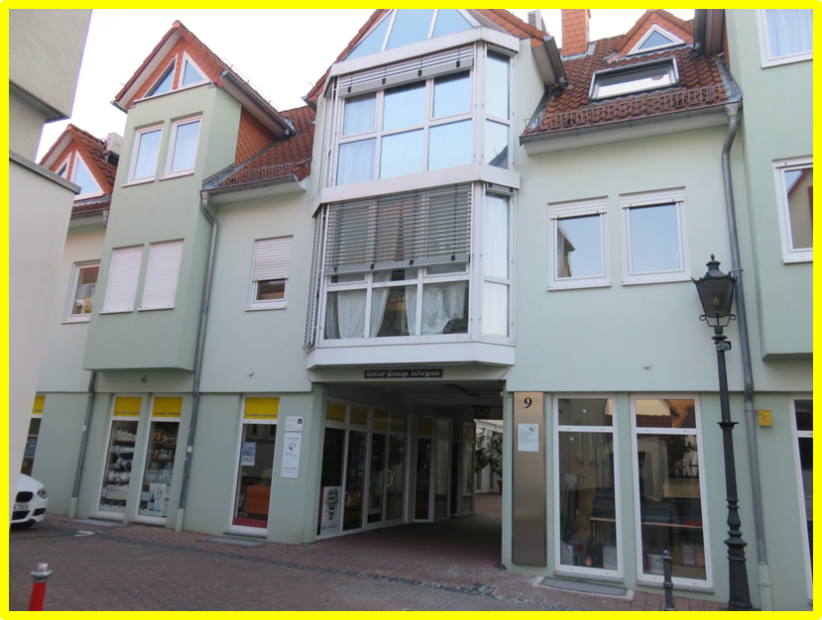 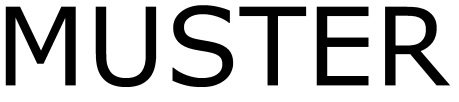 Foto: Heidi Decher
= 2,33 cm
= 2,33 cm
= 3,30 cm
= 3,30 cm
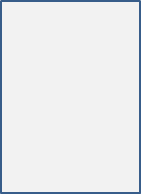 Adresse des Gasthauses, 14 Pt, Arial, F
Ackergasse 9
4 ff. Seite
„Acker 9“ Bistro,      Inh. Dieter Volz 1989-1999
X ter Betreiber, 
14 Pt, Arial
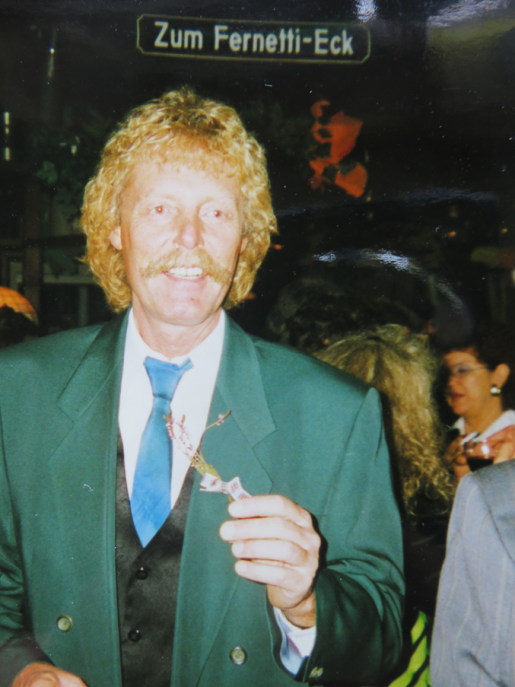 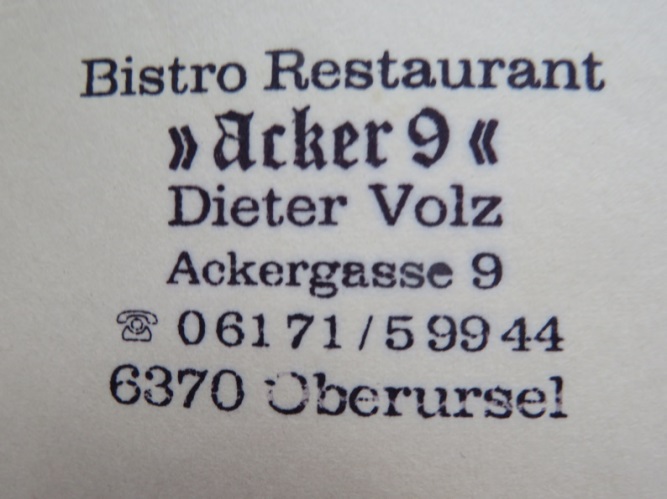 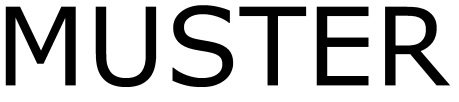 Dieter Volz
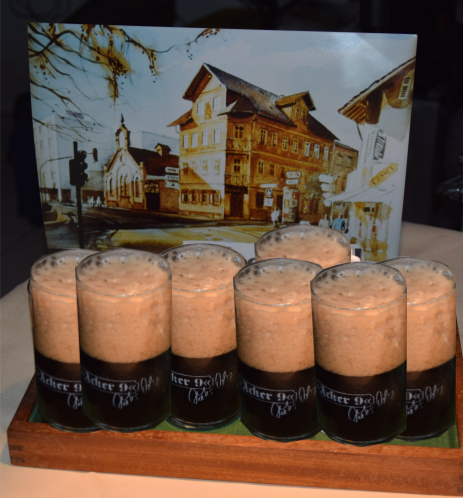 = 2,33 cm
= 2,33 cm
= 3,30 cm
= 3,30 cm
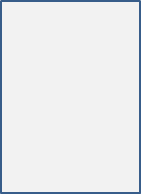 Adresse des Gasthauses, 14 Pt, Arial, F
Ackergasse 9
4 ff. Seite
„Acker 9“ Bistro,      Inh. Dieter Volz 1989-1999
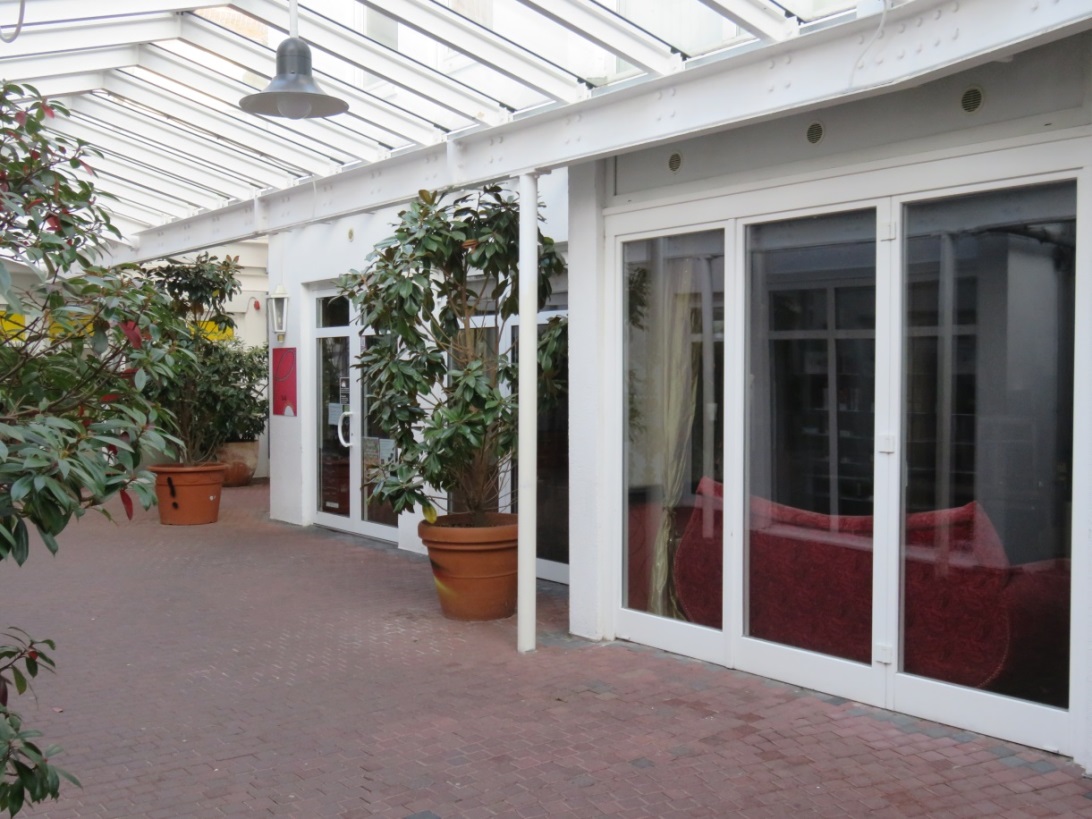 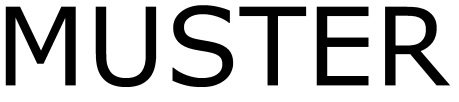 Foto: Heidi Decher
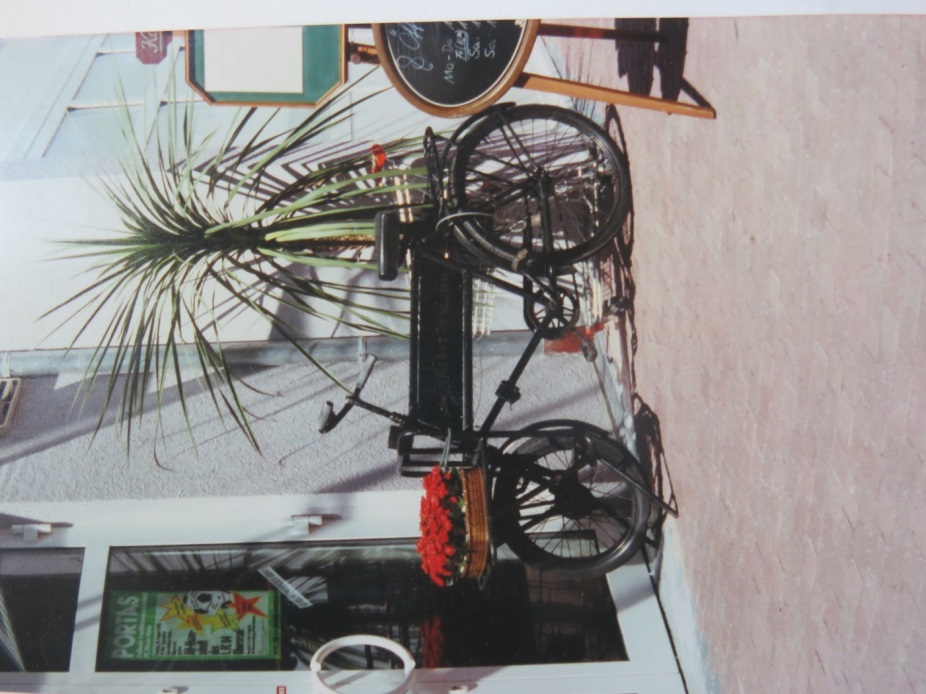 = 2,33 cm
= 2,33 cm
Foto: Heidi Decher
= 3,30 cm
= 3,30 cm
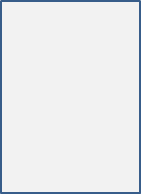 Adresse des Gasthauses, 14 Pt, Arial, F
Ackergasse 9
4 ff. Seite
„Acker 9“ Bistro,      Inh. Dieter Volz 1989-1999
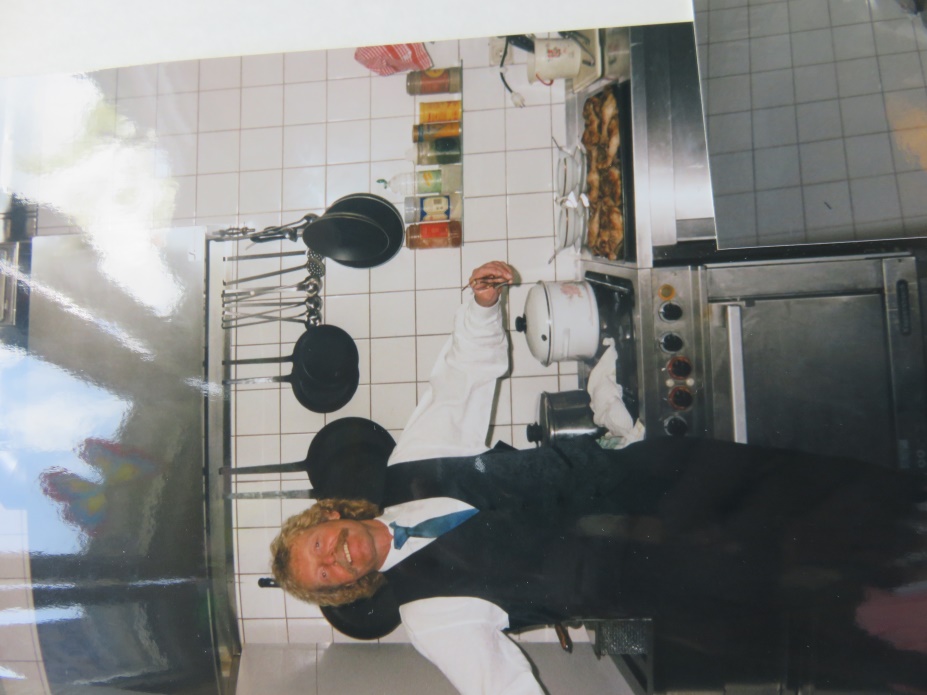 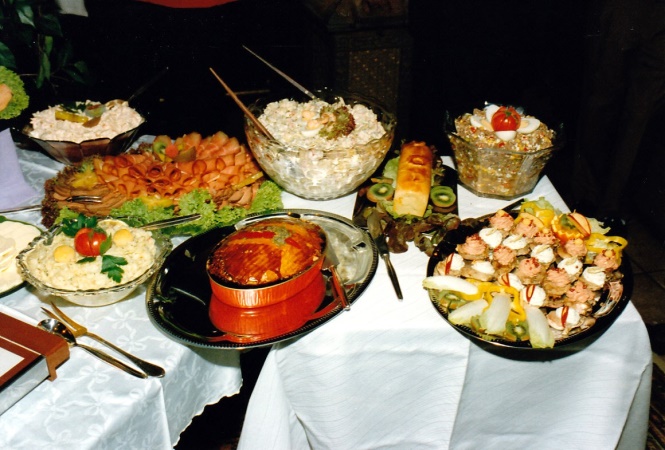 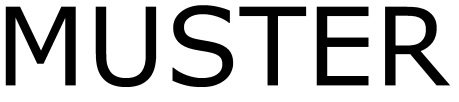 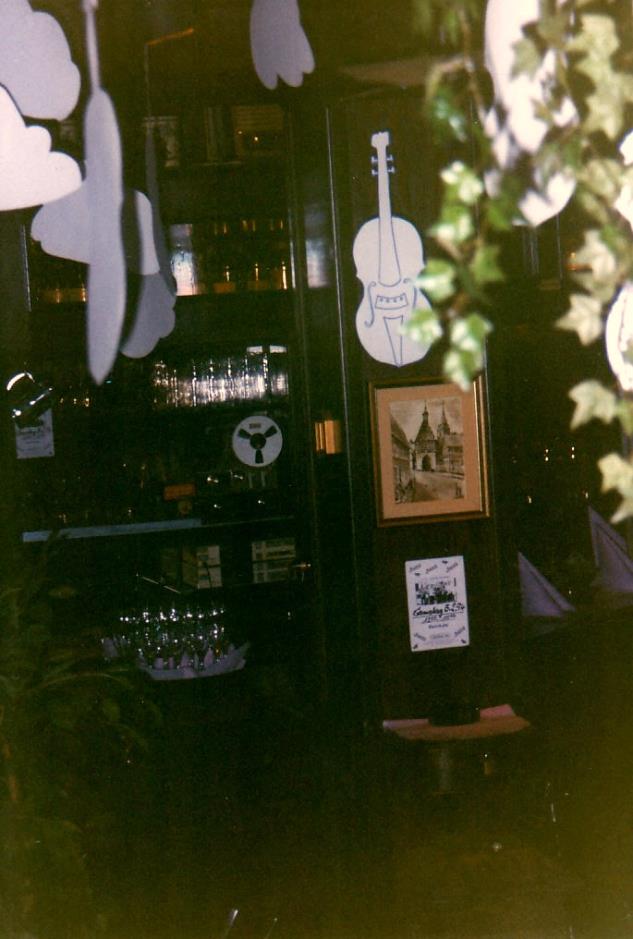 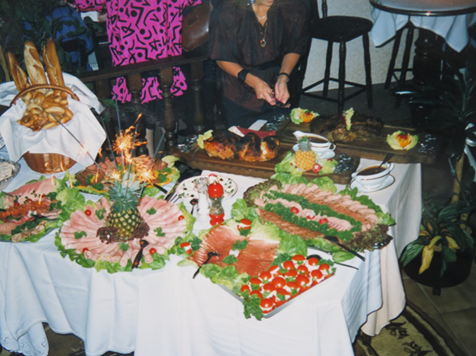 = 2,33 cm
= 2,33 cm
= 3,30 cm
= 3,30 cm
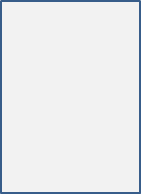 Adresse des Gasthauses, 14 Pt, Arial, F
Ackergasse 9
4 ff. Seite
„Acker 9“ Bistro,      Inh. Dieter Volz 1989-1999
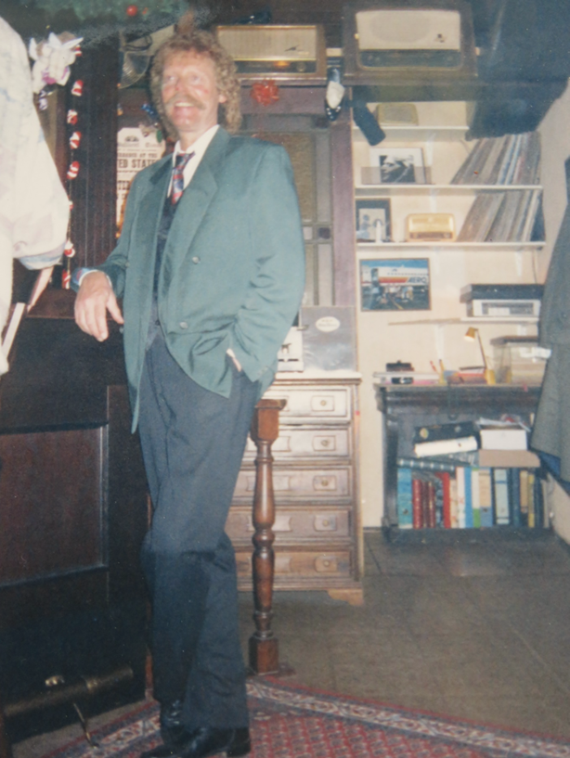 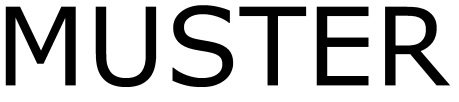 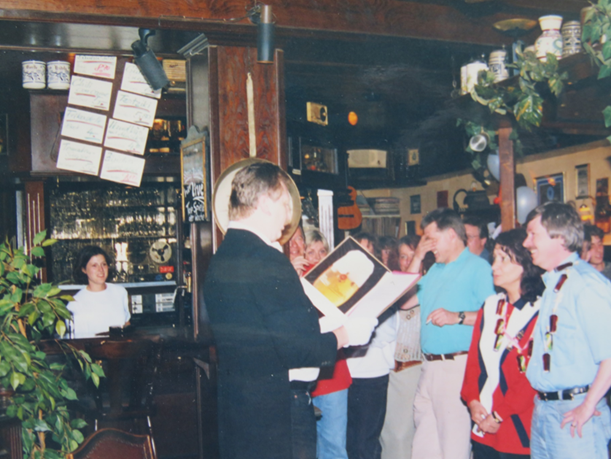 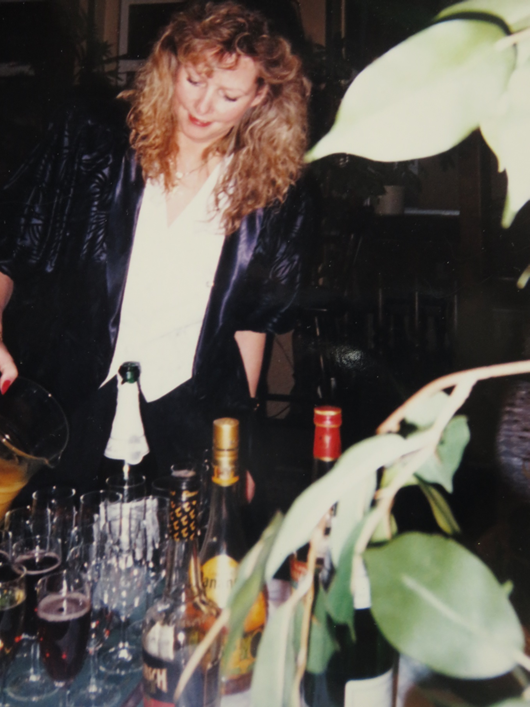 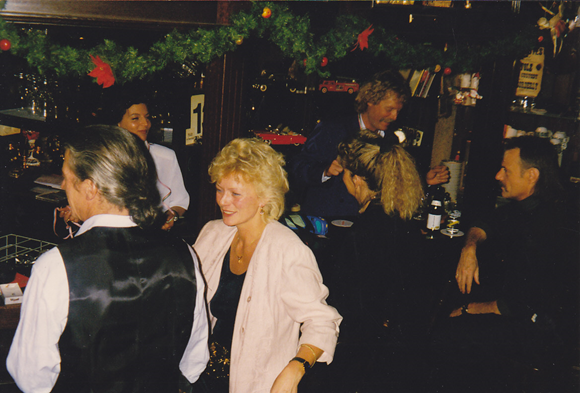 = 2,33 cm
= 2,33 cm
= 3,30 cm
= 3,30 cm
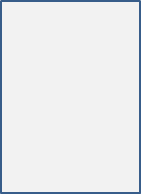 Adresse des Gasthauses
Ackergasse 9
4 ff. Seite
„Acker 9“ Bistro,      Inh. Dieter Volz 1989-1999
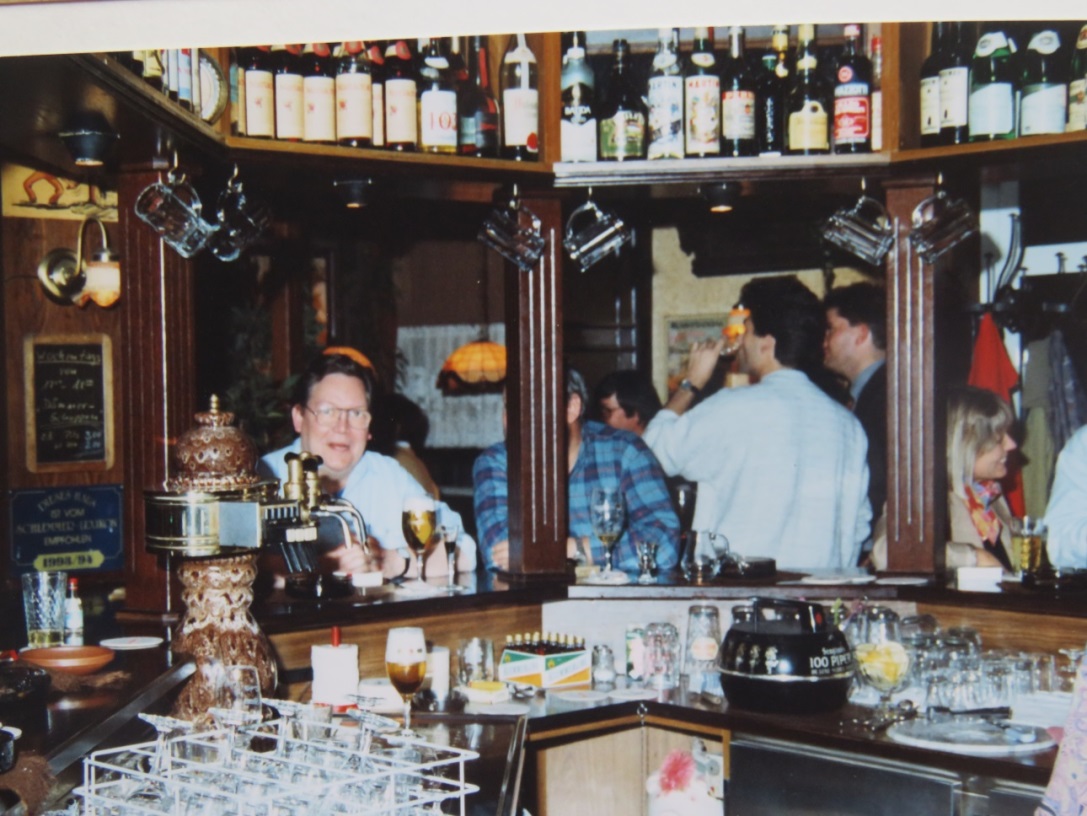 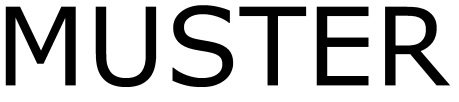 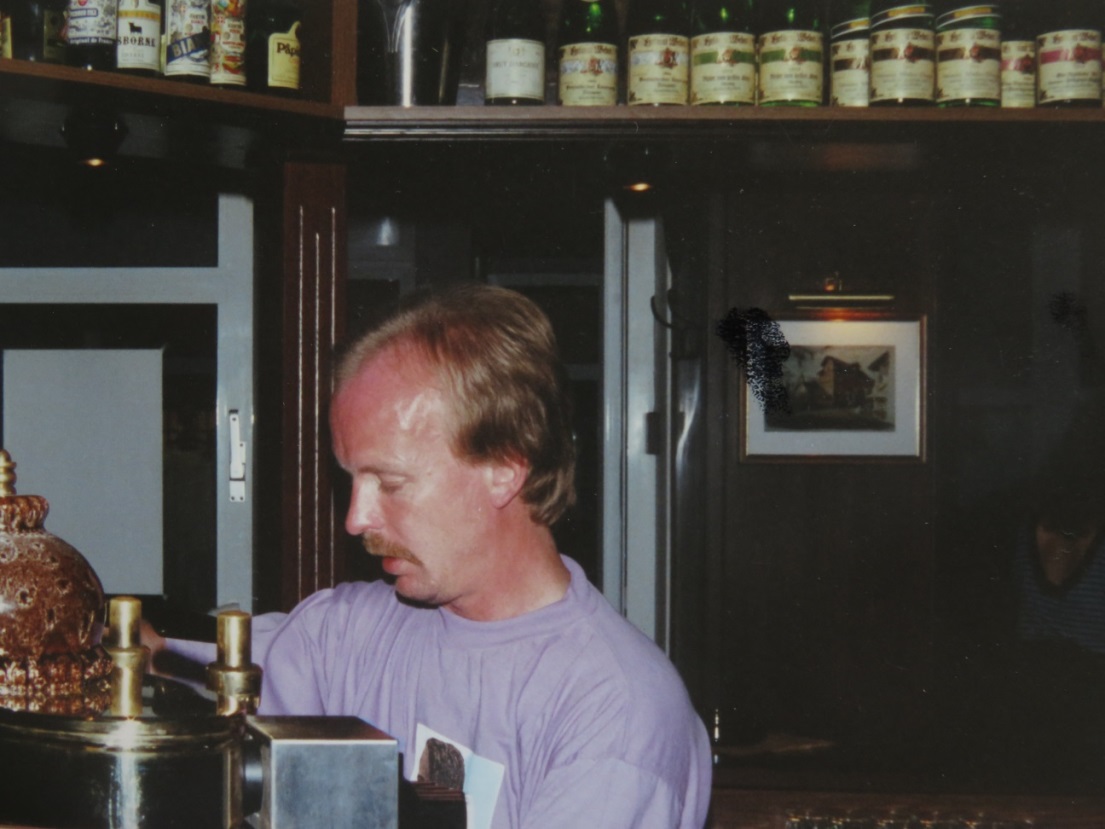 = 2,33 cm
= 2,33 cm
= 3,30 cm
= 3,30 cm
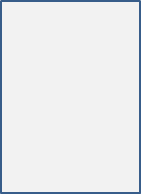 Adresse des Gasthauses
Ackergasse 9
4 ff. Seite
„Acker 9“ Bistro,      Inh. Dieter Volz 1989-1999
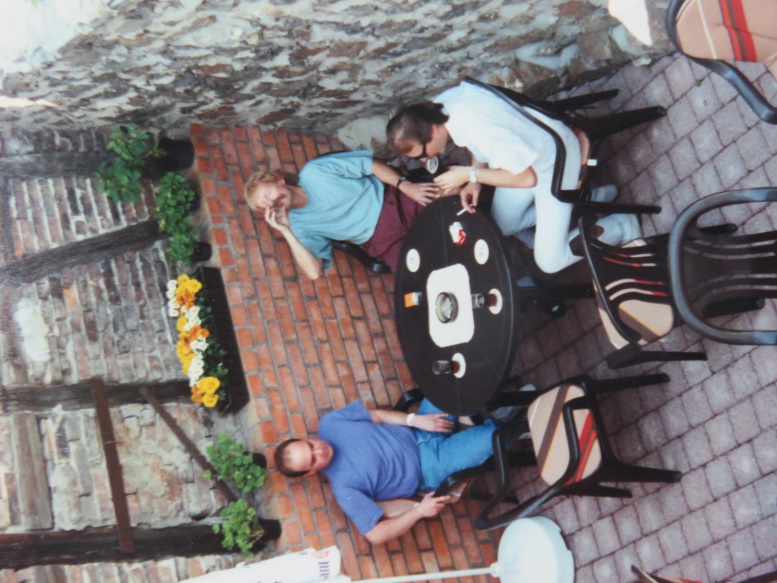 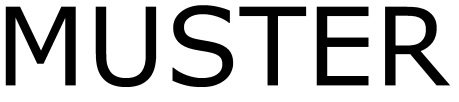 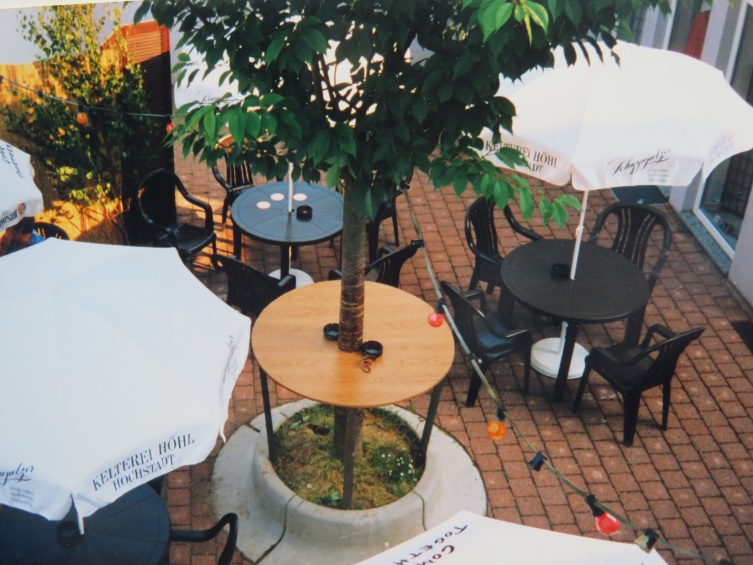 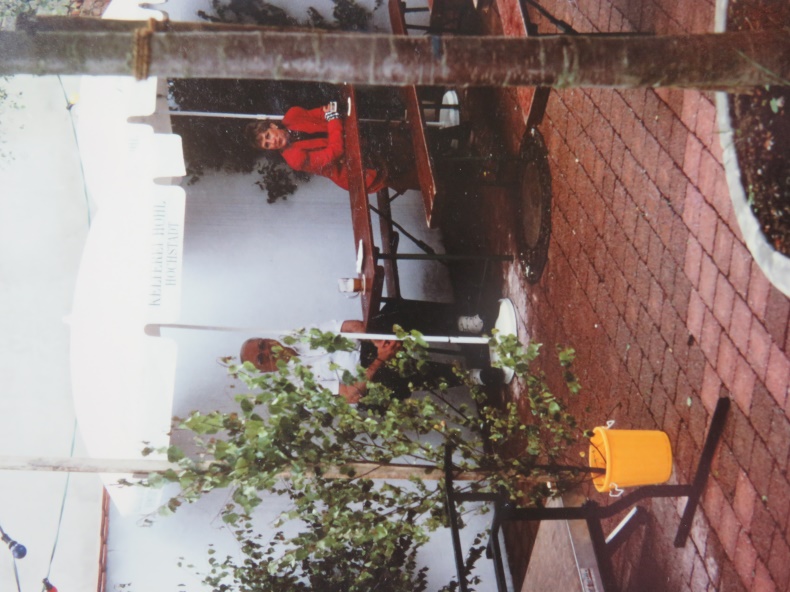 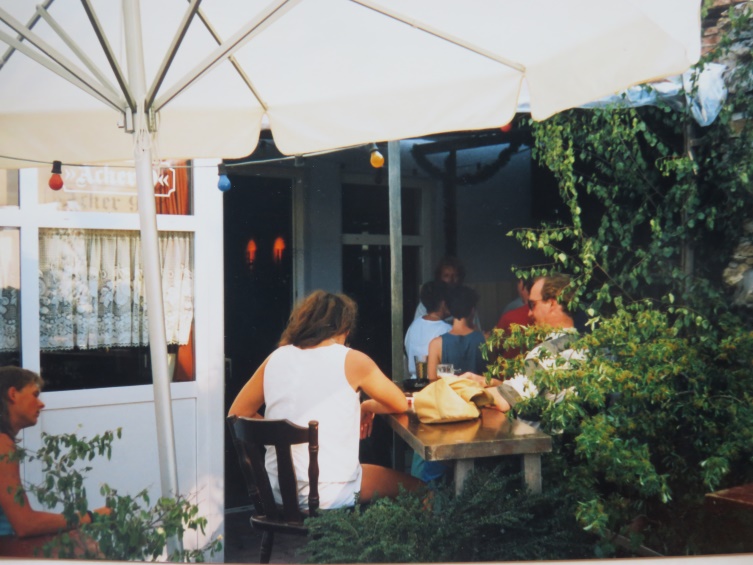 = 2,33 cm
= 2,33 cm
= 3,30 cm
= 3,30 cm
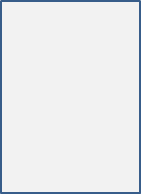 Adresse des Gasthauses
Ackergasse 9
4 ff. Seite
„Acker 9“ Bistro,      Inh. Dieter Volz 1989-1999
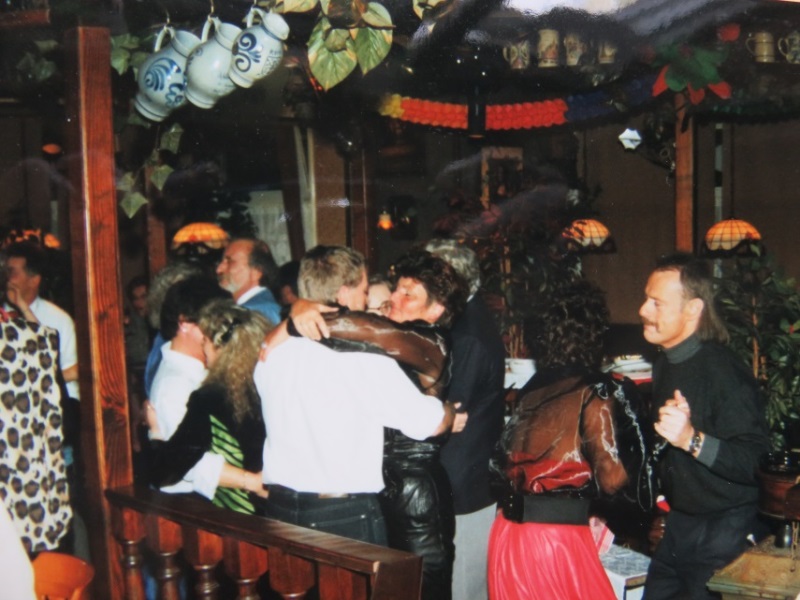 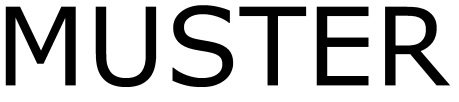 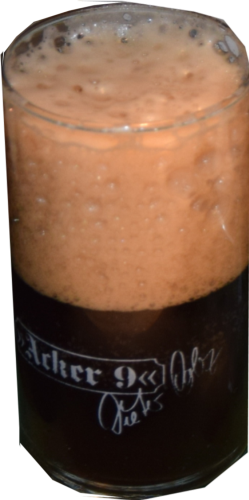 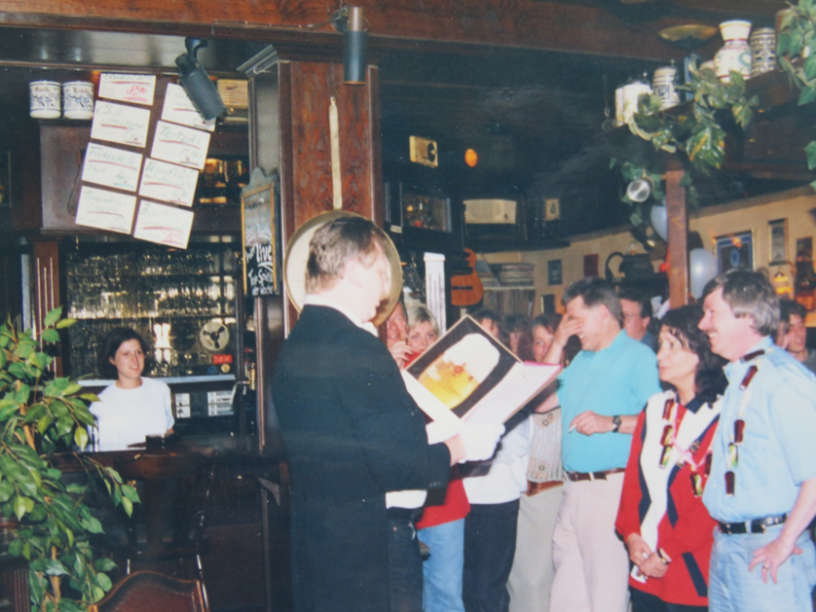 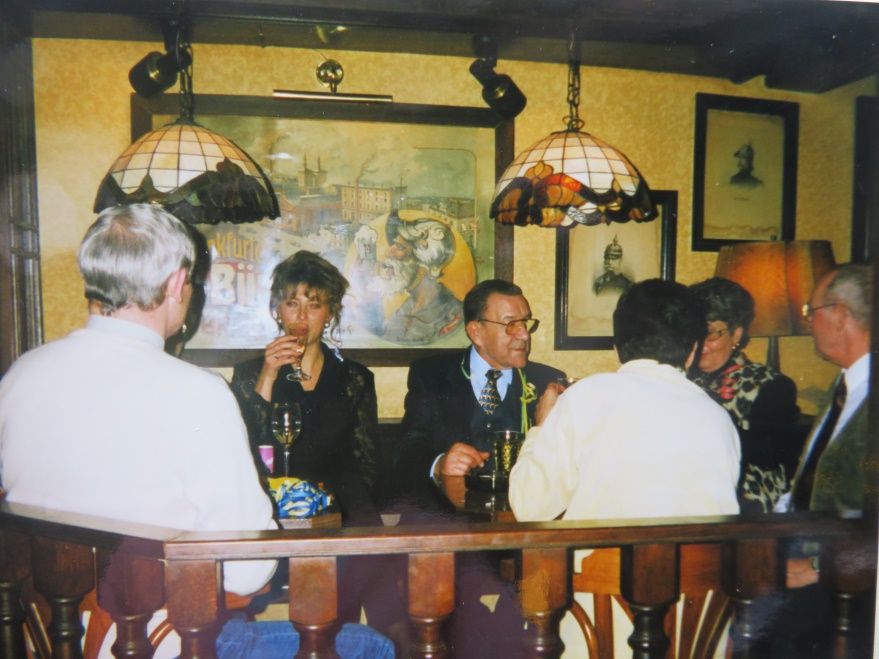 = 2,33 cm
= 2,33 cm
= 3,30 cm
= 3,30 cm
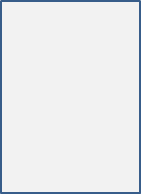 Adresse des Gasthauses, 14 Pt, Arial, F
Ackergasse 9
Ackergasse 9
Vorletzte Seite
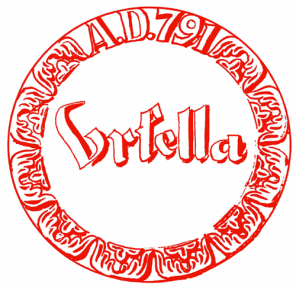 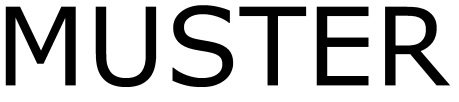 Verein für Geschichte und Heimatkunde e.V.
Hospitalstraße 9
Postfach 
61440 Oberursel
Dieses Buch kann als .PDF-Datei 
unter
www.Ursella.Orgausgedruckt werden
Mitautoren und Sponsoren benennen
Dank an die Mitarbeiter dieser  Beschreibung

Josef  Mustermann, Oberursel
Fritz Mustermann, Firma. . .
Angela Musterfrau, Weilrod
Ellen Musterfrau, Weißkirchen





Erstellt von: Heidi Musterfrau, Oberursel
= 2,33 cm
= 2,33 cm
= 3,30 cm
= 3,30 cm
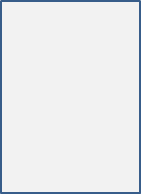 Adresse des Gasthauses, 14 Pt, Arial, F
Ackergasse 9
Letzte Seite
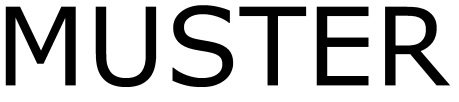 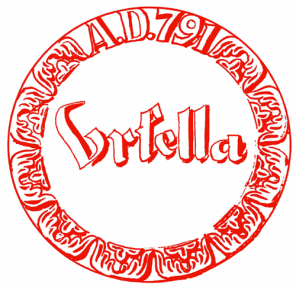 Verein für Geschichte und Heimatkunde e.V
Hospitalstraße 9
Postfach 
61440 Oberursel
Bezugsquelle
Dieses Buch kann als .PDF-Datei unter
www.Ursella.Orgausgedruckt werden
- Letzte Bearbeitung von:
- Kürzel des verantwortlichen Editors
- Datum dieser Version
- 8 pt
= 2,33 cm
= 2,33 cm
HeiDech
Vers3, 01072017
= 3,30 cm
= 3,30 cm